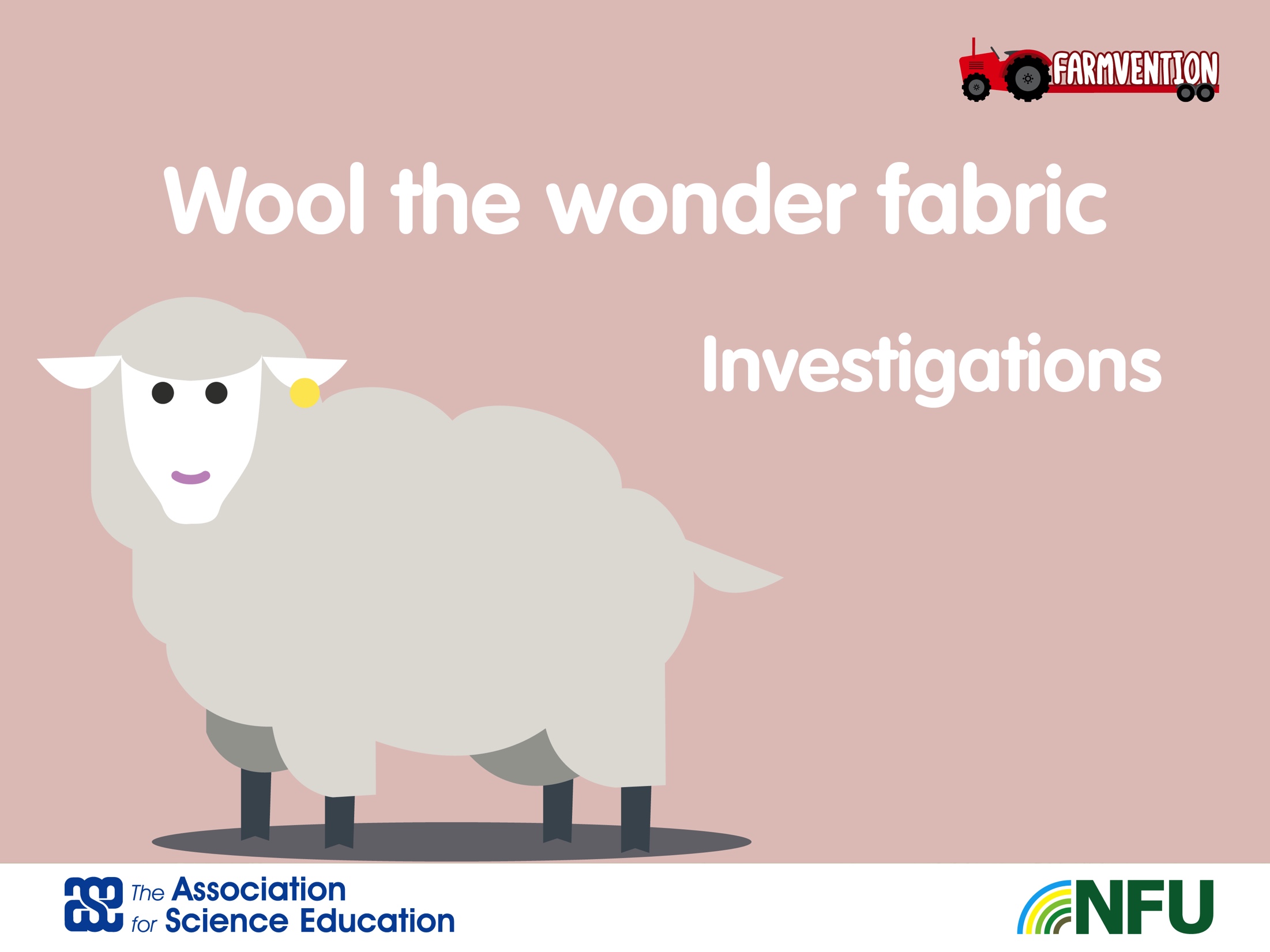 [Speaker Notes: Slide 1: 
 Landing slide 

Slide 2: 
 What is an insulator?
Examples of how we use insulating properties to help us in day to day life.

Slide 3: 
Investigation task overview and guidance

Slide 4: 
 How to use a data logger(KS2)- support.
Using the scales on a thermometer(KS1)- support.

Slide 5:
 How might we set up this investigation? Ways to sort
Outline ideas for modelling an investigation- grouping, classifying and identifying 

Slide 6:
  How might we set up this investigation? Insulation
Outline ideas for modelling an investigation- fair test for KS2 , simple comparative for KS1 . 

Slide 7:
 How might we set up this investigation? Waterproofing
Outline ideas for modelling an investigation- fair test for KS2 , simple comparative for KS1 for the waterproof investigation.

Slide 8:
How might we set up this investigation? Sound insulation
Outline ideas for modelling an investigation- fair test for KS2 

Slide 9:
What do our results look like?]
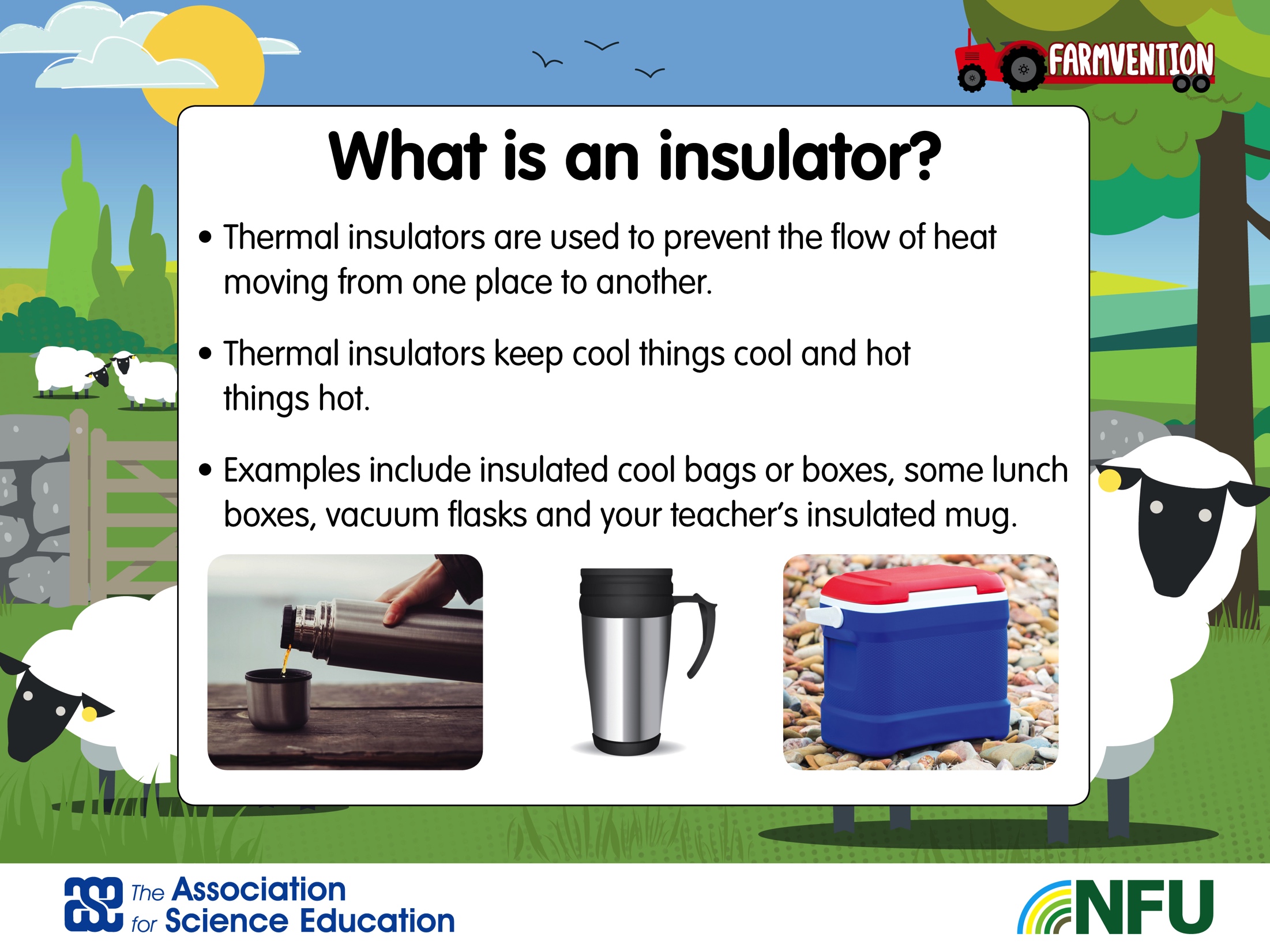 [Speaker Notes: Materials that are poor conductors of thermal energy are called thermal insulators. Thermal insulators are used to prevent the flow of heat moving from one place to another. Thermal insulators are used to keep our homes warm inside when there are cooler temperatures outside. The most common type of thermal insulator is fibreglass, but other forms of plastic sheets or natural materials such as wool are also used. There are three main ways that heat can travel: convection, conduction, and radiation. Typically the phrase 'thermal insulator' refers to a material that blocks conduction. Polystyrene is a very good thermal insulator and efficiently keeps cool things cool and hot things hot. Metals are very good thermal conductors.]
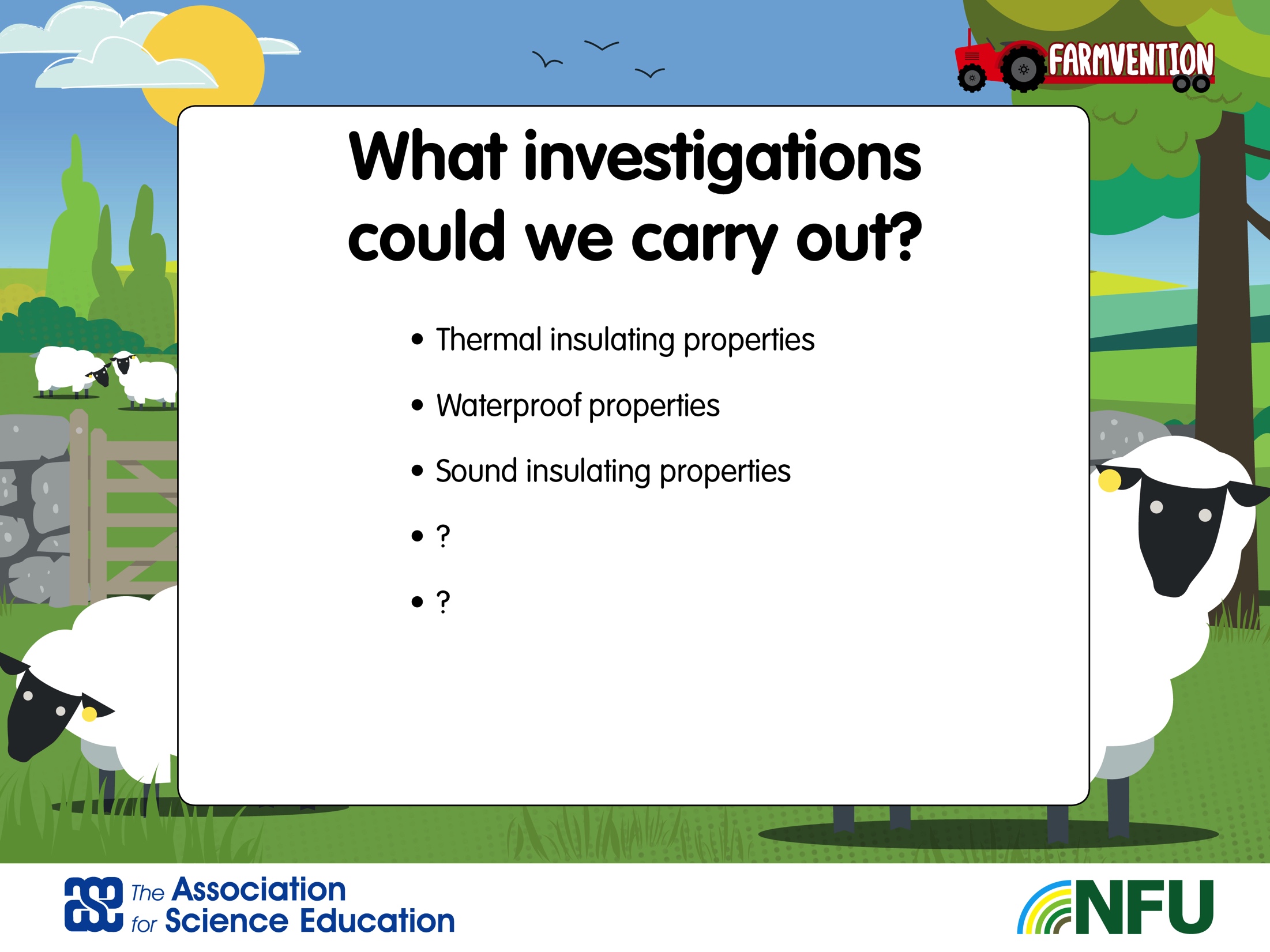 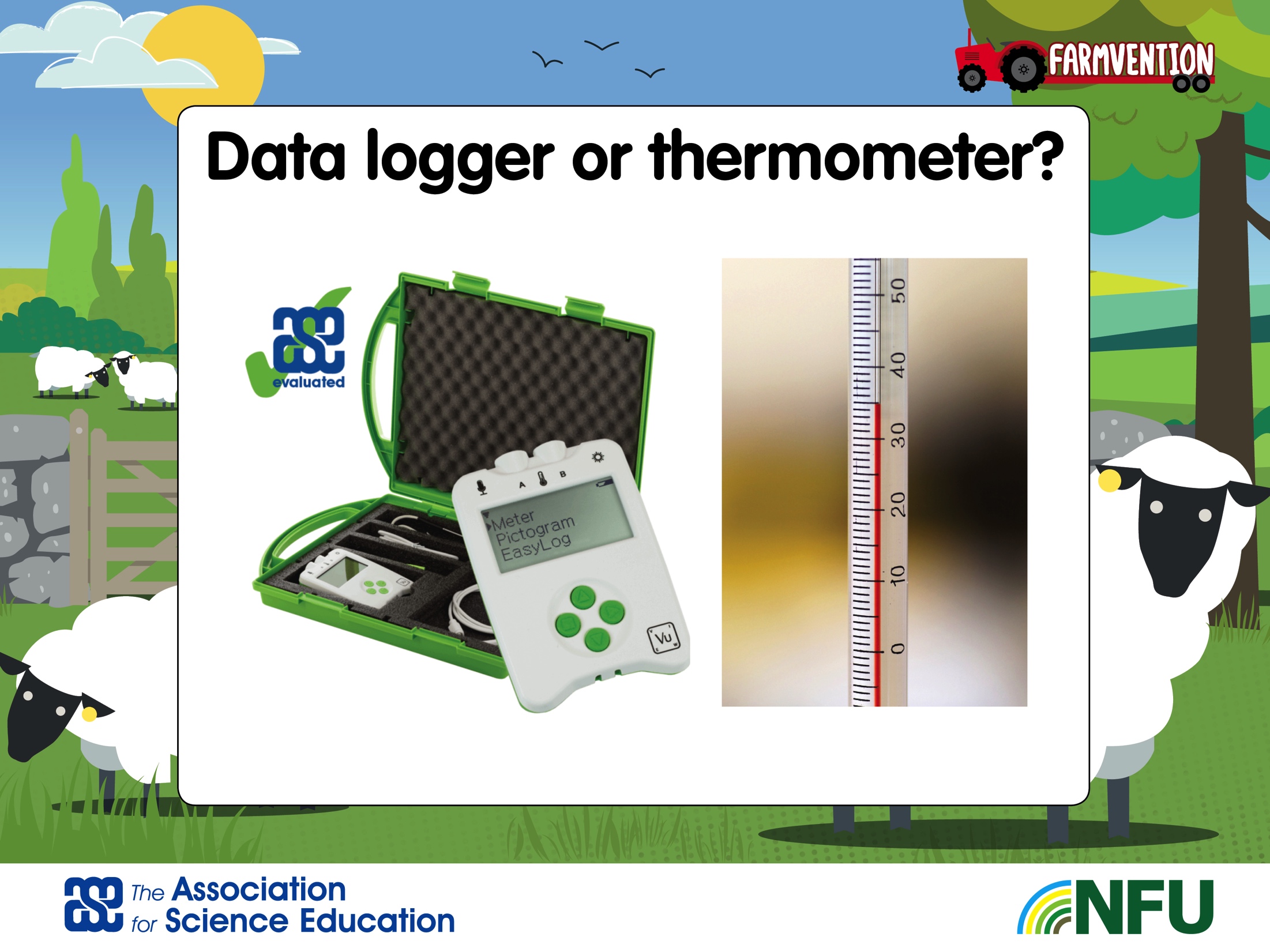 [Speaker Notes: Using data loggers is part of the National Curriculum requirements for Science Working Scientifically Statutory requirements inYr3 and 4 ‘making systematic and careful observations and, where appropriate, taking accurate measurements using standard units, using a range of equipment, including thermometers and data loggers.’
The data logger shown on screen is an Easy Sense by  Data Harvest although others are available.

Discuss with the children:
Which will be most accurate?
Do you know how to use them?
Can you read a scale ? (If using a thermometer).
How often should we measure changes?
What else can we use data loggers for ? [they measure: light levels (Lux), volume (decibels), temperature, heart rates and speed.]]
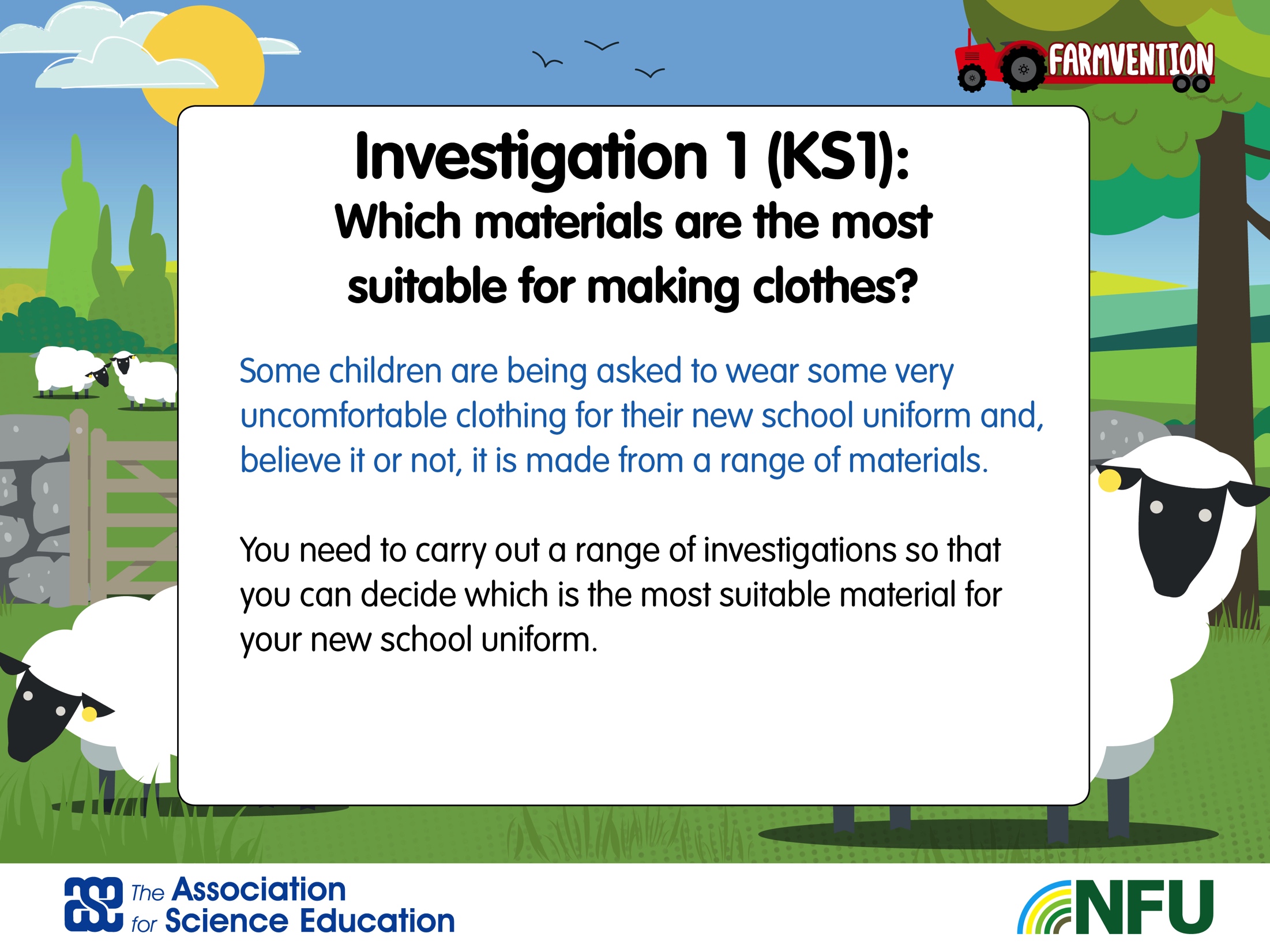 [Speaker Notes: Questions to pose to the children:
What materials do you think your clothes are made from? 
How could you find out? 
Where would you look? 
Are any of them made from natural materials or are they all manmade materials? 
Can you sort the materials which your teacher has given you into man-made and natural fabrics? 
Which is the biggest group? 
What are your natural fabrics made from? 
Some fabrics are made from cotton which comes from a cotton plant, others are made from silk which is naturally made by a silk worm and the one which we are going to study for our project is …wool which comes from sheep.

You need to carry out a range of investigations so that you can decide which is the most suitable material for your new school uniform.]
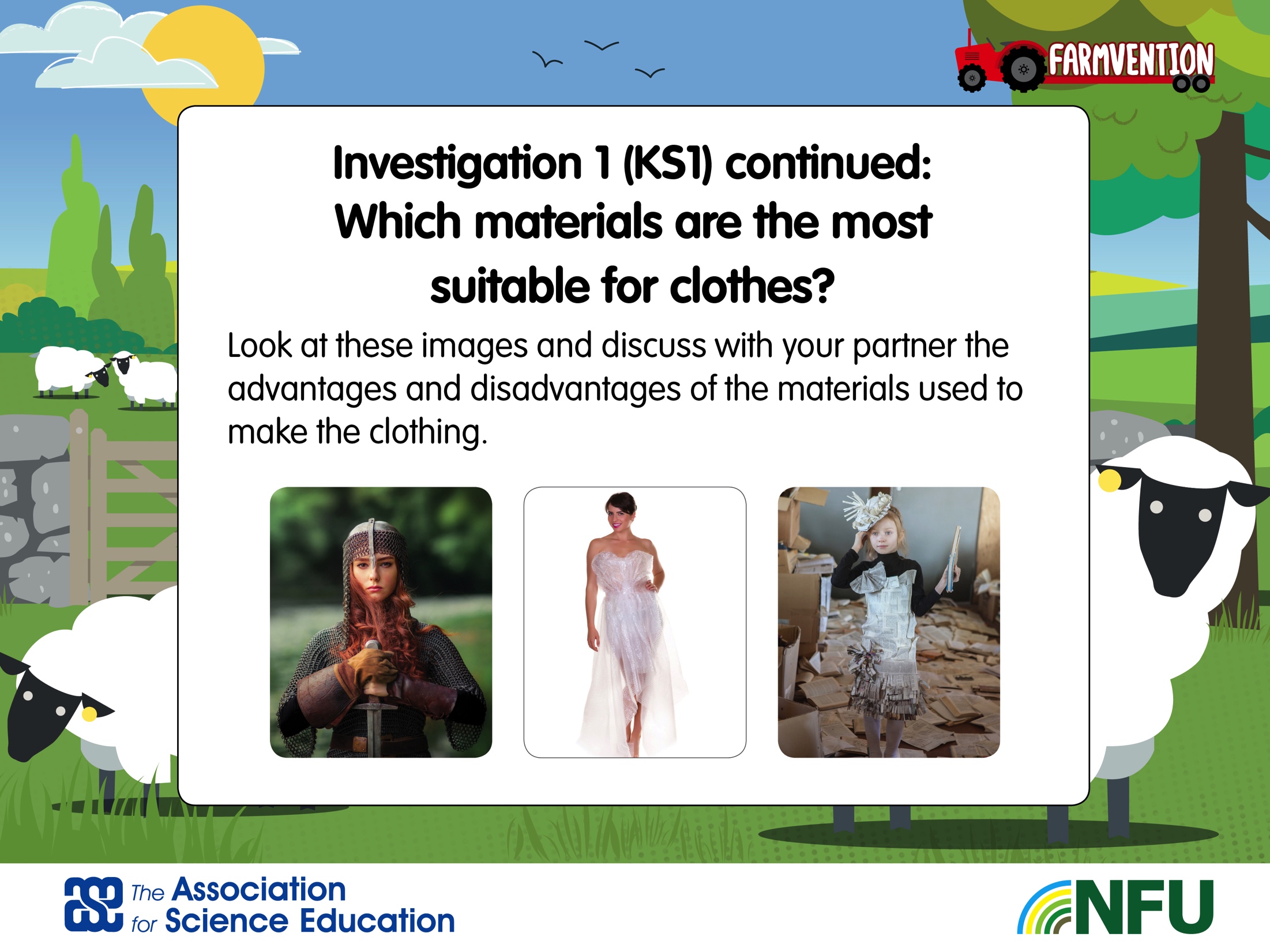 [Speaker Notes: Look at these images and discuss with your partner what would be the advantages and disadvantages of them. (You could find some more to compare to). These images will stimulate discussion about the properties of different materials. 


Discuss with the children ways to investigate the various questions and how to show what you have found out such as sorting and grouping materials according to criteria e.g. man-made or natural, waterproof or soft – some of these classifying and grouping activities may be require the understanding of Venn diagrams.

Questions to pose to the children to stimulate discussion around potential investigations:
What investigations could we do? 
What material is that?
What is it called?
What is it made from?
What does it look like? 
How does it feel?
Why do you think that material was used to make that item?
What properties does it have that make it suitable?
Which material is the softest? 
Which material allows you to stretch it the most?
Is one material stronger than another? 
Can you twist some of the materials more easily than others?
Can you think of any other comparative tests which you could carry out on the materials?]
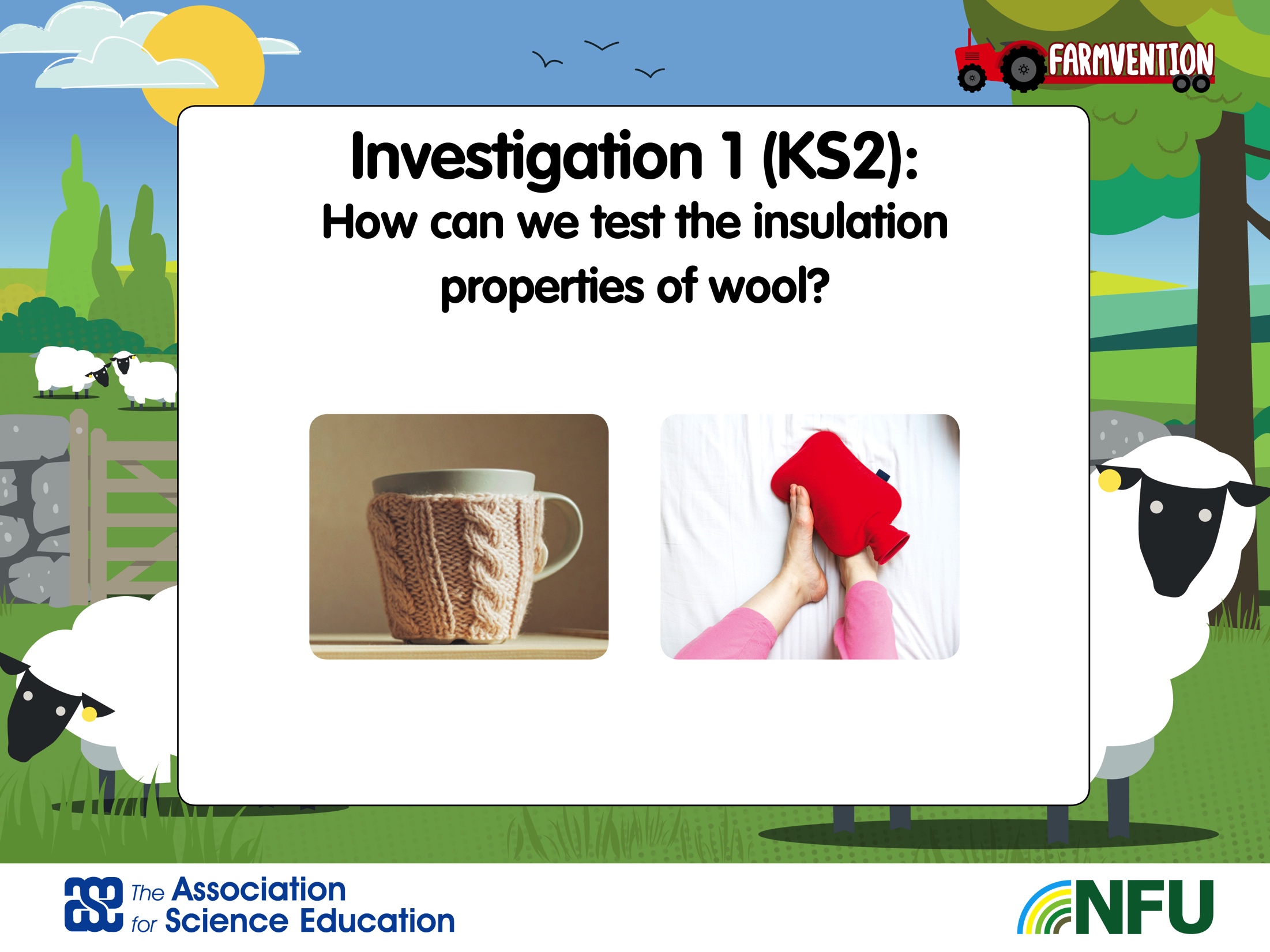 [Speaker Notes: Questions you could ask:
What is an insulator ? When have we used the word insulator before ? (They may recognise it as an electrical insulator so make sure that you make it clear that is not an electrical insulator which you are talking about but a thermal insulator)  Do you think wool a good insulator?  Why ? How could you test how good wool is at keeping things warm? What other materials could you compare it to? Which scientific method will we use to carry out this test? How will you make it a fair test? Can the pupils come up with a way of testing the insulating properties of wool?  Depending on the working scientific ability of your children you may allow them to design their own investigation method rather than using the sample one given here. What predictions can the pupils make? Remind them to draw on previous knowledge from real life situations to  explain the reason for their prediction.

Questions to pose to the children to stimulate discussion around potential investigations:
What investigations could we do? 
What will our actual question be?
How will we carry this out?
Are there safety considerations?
What equipment could we use to make our recording more accurate?
What method will we use for setting this investigation up? 


Suggested method; wrap 4 beakers in different materials (wool, cotton, nylon, acrylic). Put the same amount of hot water in each beaker and leave them in the same place . After set times possibly every 5 minutes  measure the temperature of the water with thermometers or ideally data loggers. Record and discuss the findings. If you were concerned about spillages you could use a hot jacket potato and wrap that up instead and measure the changing temperatures over time.

Safety: Please follow CLEAPPS guidance with regards to highest temperature of water to allow the children to use in an investigation or Be Safe – ASE publication.]
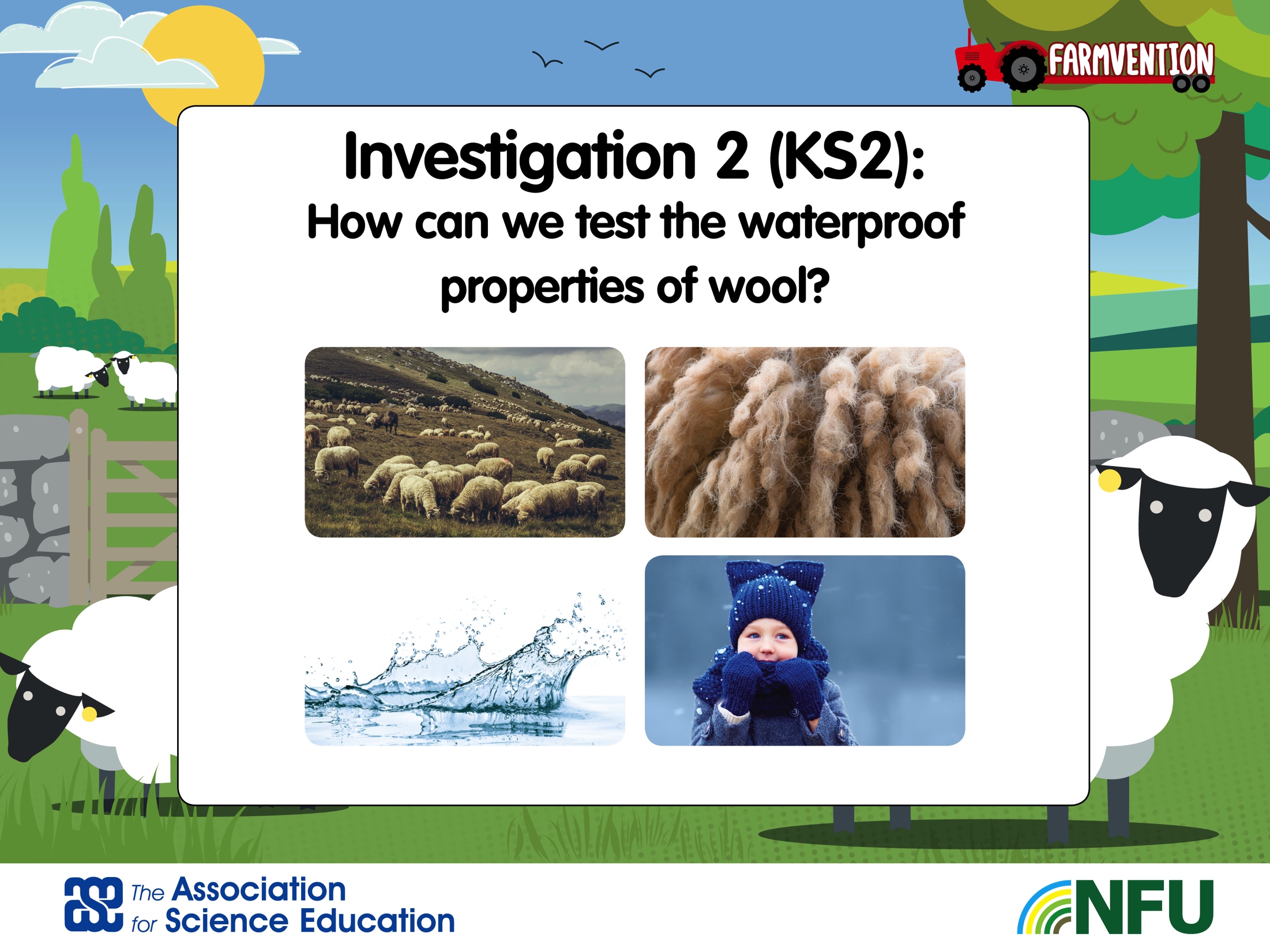 [Speaker Notes: How can we test the waterproof properties of wool?

Questions to pose to the children:
What do you think the key properties of wool are?
Clue: think where sheep live, what they need to survive in their normal habitats and how their fleece might help them. 
 
Children complete product testing planning sheet to plan their ideas.

 You need to consider how you will plan and carry out this investigation considering the variables/factors which you can change, measure or keep the same. 

Questions to pose to the children to stimulate discussion around potential investigations:
What investigations could we do? 
What will our actual question be?
How will we carry this out?
Are there safety considerations?
What equipment could we use to make our recording more accurate?
What method will we use for setting this investigation up? 

Discuss your results with someone who tested different fabrics  to you.

Following the investigation
 Think about:
Which material allowed the least amount of water to pass through it? 
Was it the same material for each group?
If you tested a range of wool products did it make a difference if the wool was felted or woven?
What does this mean?
Draw a bar chart to show your results.

Possible KS1 questions to focus observations:
What happens to the materials when water is poured on them?
Do they go soggy?
Do they dip or flop in the middle?
How does the fabric behave when the water is dropped onto them?
Do some bend?
Does the fabric fall apart? If so ,when ? After how long?
Do some still appear dry?


Lanolin, also called wool grease, is a greasy yellow substance secreted by the sebaceous glands of wool-bearing animals such as sheep. Chemically it is similar to wax, it can be used as a skin ointment or water-proofing wax, and is also sometimes used as a raw material in the manufacture of such products as shoe polish. Lanolin's ability to act as a waterproofing wax aids sheep in shedding water from their coats. Certain breeds of sheep produce large amounts of lanolin, and the extraction can be performed by squeezing the sheep's harvested wool between rollers. Most or all of the lanolin is removed from wool when it is processed into textiles, such as yarn or felt.]
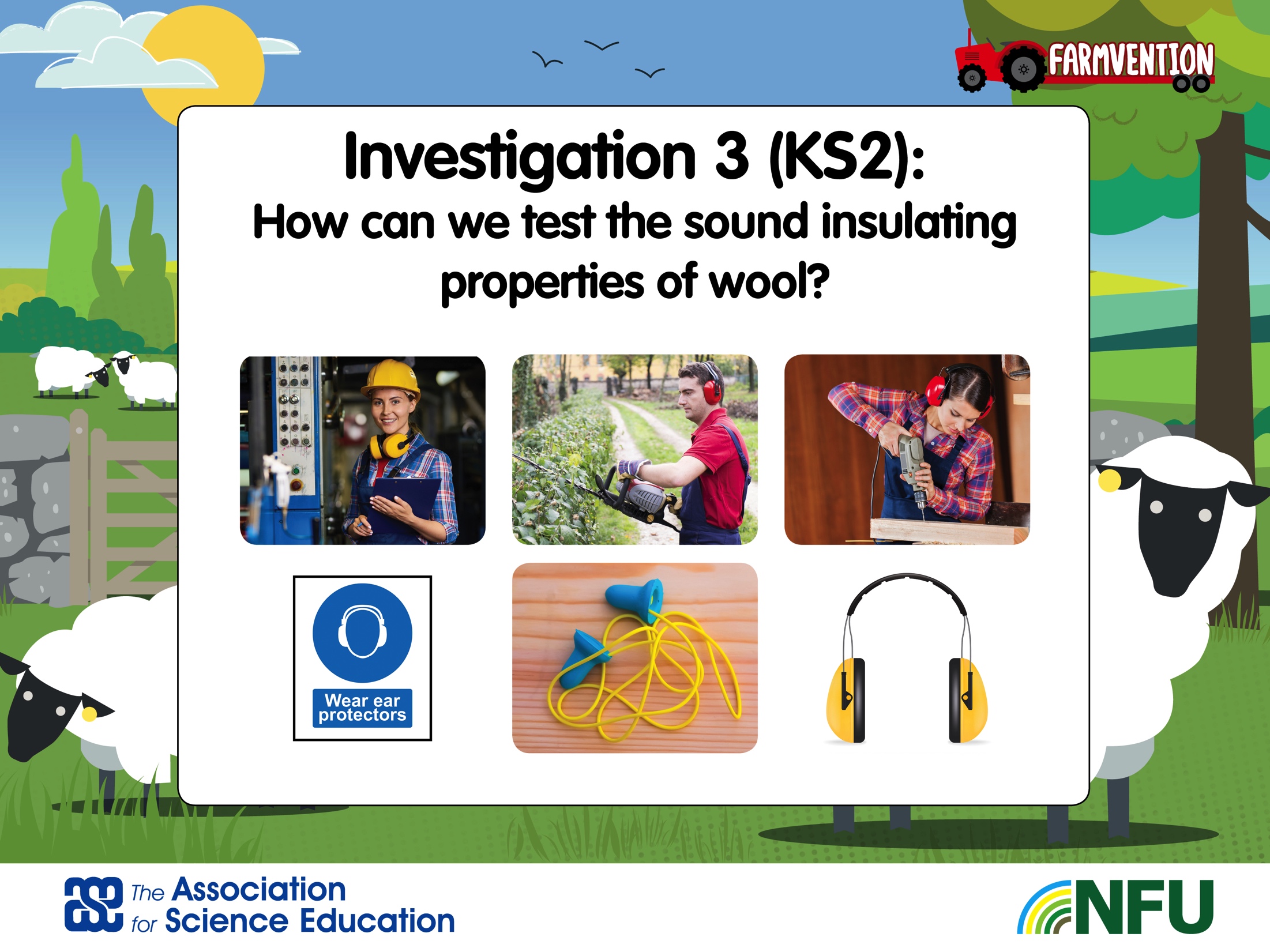 [Speaker Notes: Felt made by linking wool fibres together (see felting lessons) creates a great sound proofing barrier which is used to deaden the noise in cars and also acts to stop vibrations inside cars too.
When do we need ear protectors?
Why do we need ear protectors?
Who usually wears ear protectors?

Have some ear defenders/protectors for them to try on and see if they can tell a difference. Let them use this as a stimulus before they begin to set up and test their own ideas and thoughts.]
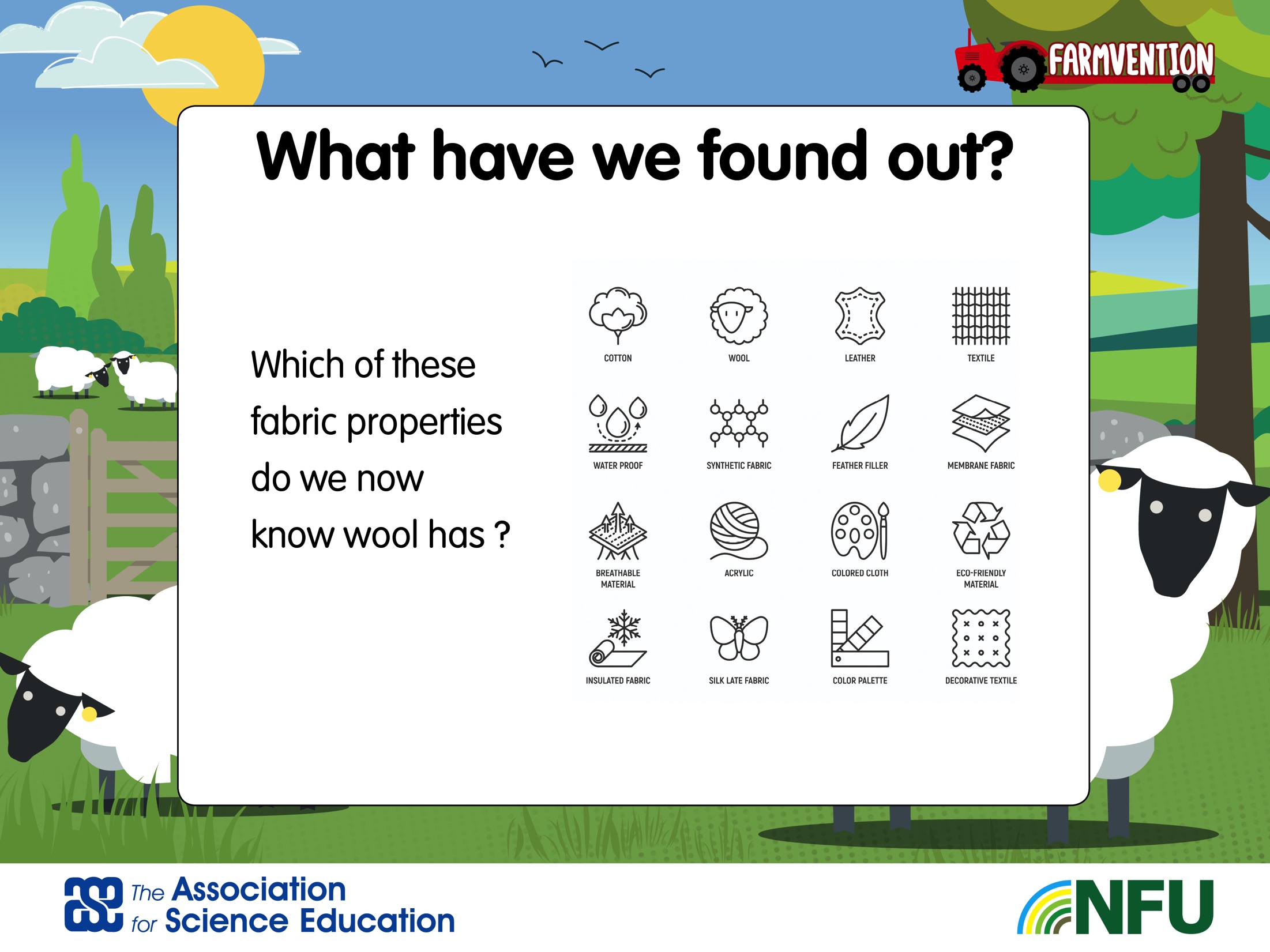 [Speaker Notes: Encourage the children to talk about their results and if they have only carried out one investigation create opportunities for the children to compare the results and conclusions from all the different investigations so that they have more information when they begin to write their persuasive presentation etc.]